Презентация 
«Герои сказок»


Автор: Рассказова Н.С.
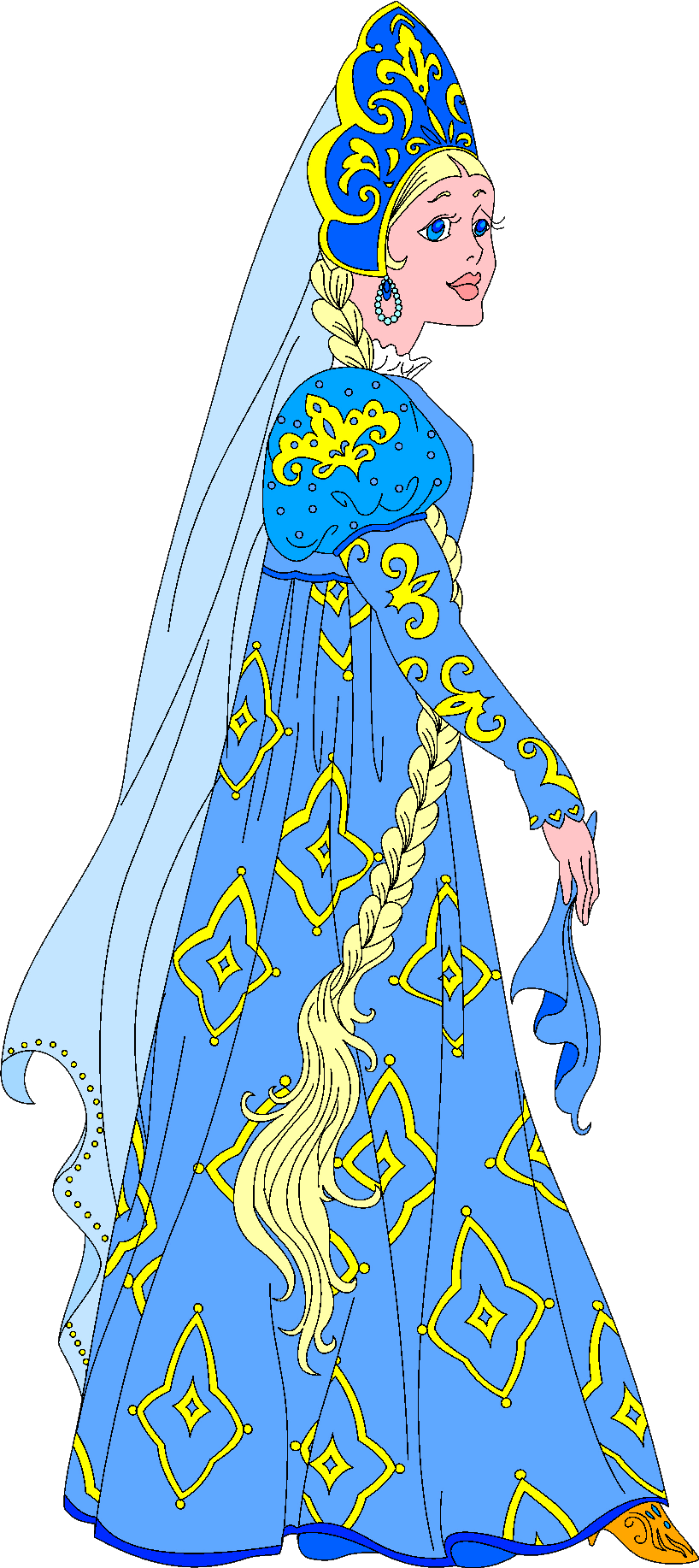 Елена
               Прекрасная
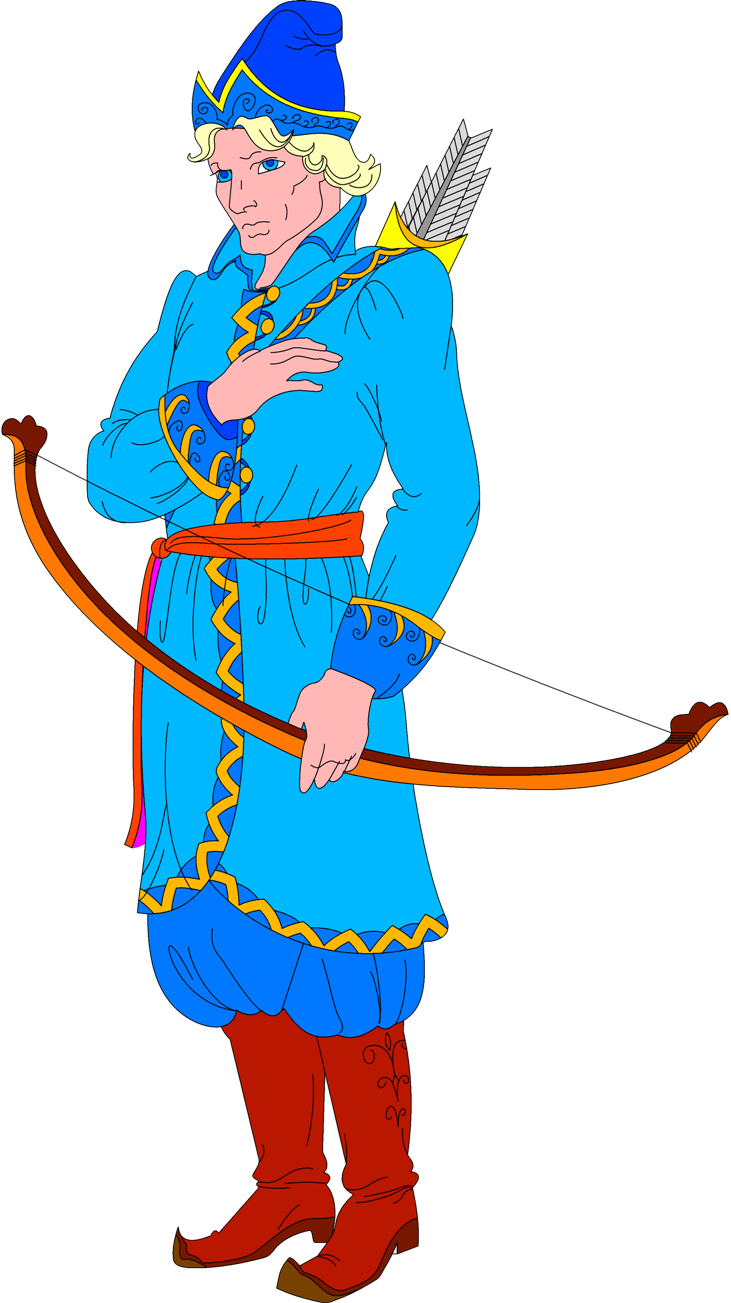 Иван
Царевич
Марья Искусница.
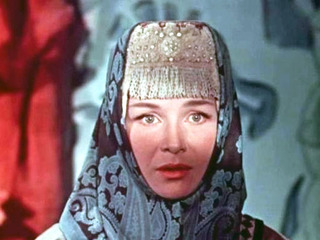 Соловей РАЗБОЙНИК
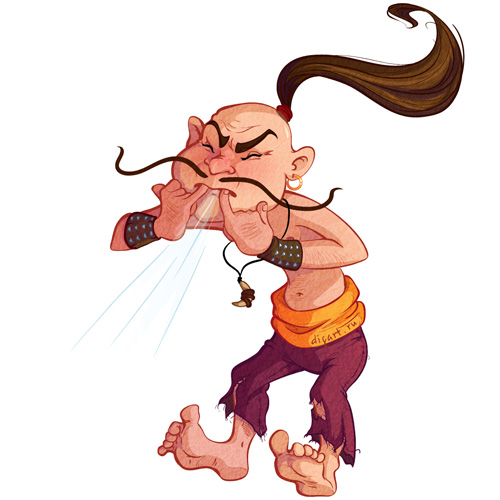 Василиса Премудрая
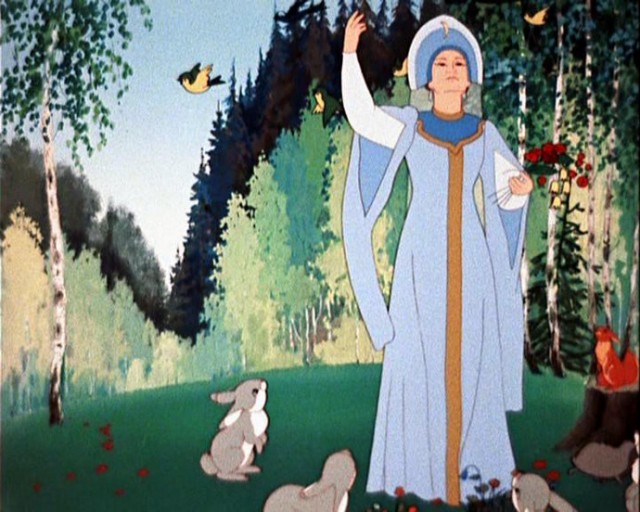 Кощей Бессмертный
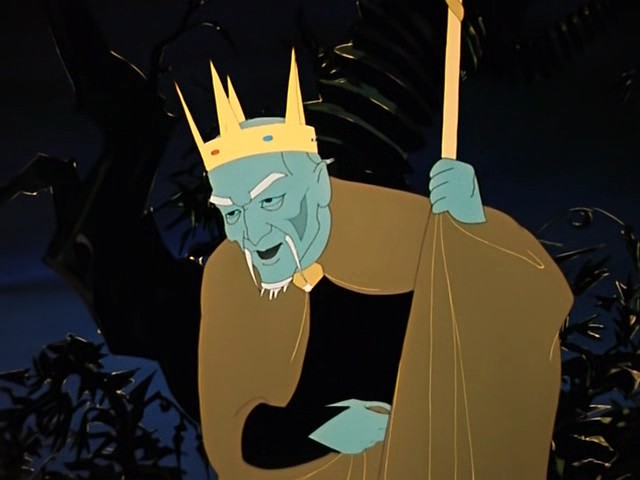 Крошечка Хаврошечка
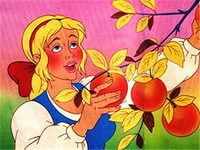 Братец Иванушка
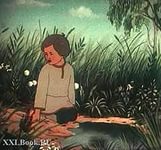 Змей Горыныч
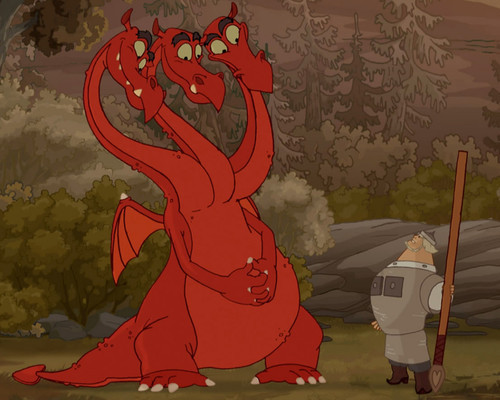 Сестрица Аленушка
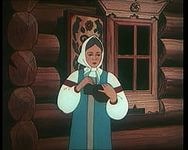 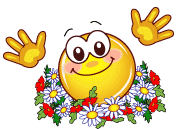